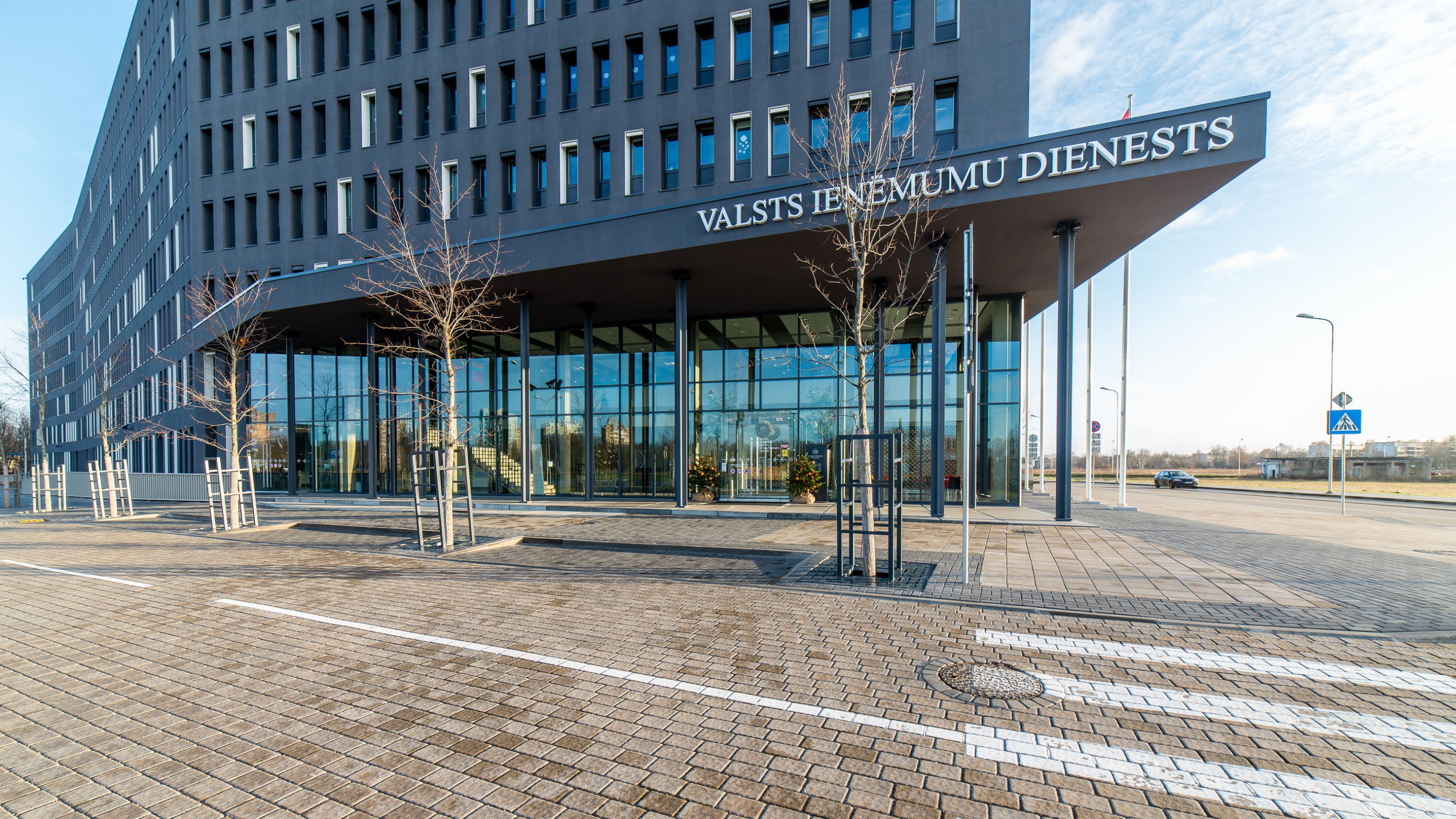 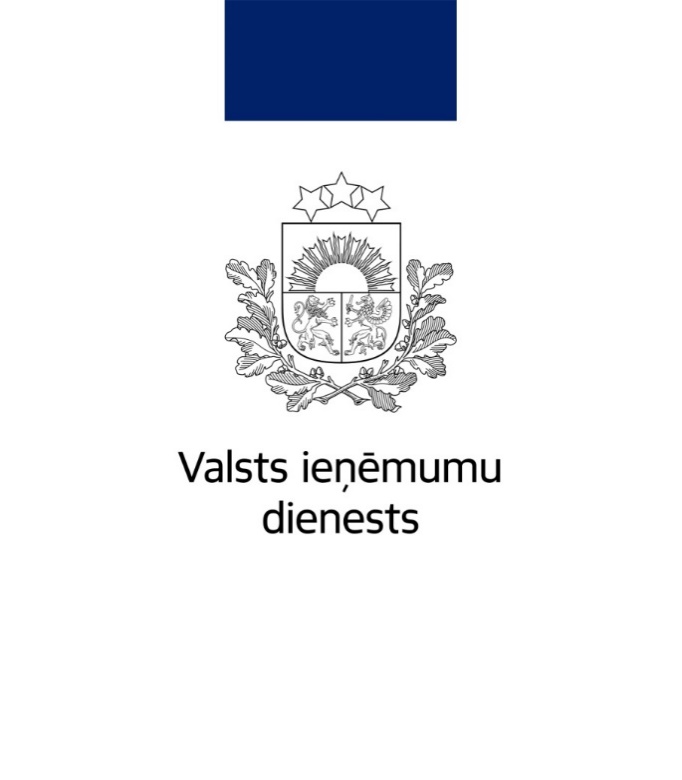 Izmaiņas autoriem
VID Nodokļu pārvaldes 
Fizisko personu nodokļu daļa
2021. gada 22. janvārī
līdz 2021.gada 30. jūnijam

nodokļu režīms nemainās
bet!
precizētas likmes un maksāšanas kārtība
līdz 30.06.2021.
Iedzīvotāju ienākuma nodoklis
Pasūtītājs:
ienākumam no autoratlīdzības piemēro nodokļa 20% likmi
atskaita autora darba radīšanas izdevumus 25%, 50%
Progresivitāte autoram:
līdz 30.06.2021.
VSAOI
Pasūtītājs* no saviem līdzekļiem 
veic obligātās iemaksas 5% apmērā no autoratlīdzības 
autora valsts pensiju apdrošināšanai 

(izņemot mantisko tiesību kolektīvā pārvaldījuma organizāciju)
* autortiesību un blakustiesību atlīdzības izmaksātājs
līdz 30.06.2021.
VSAOI
Ja autors veic kā pašnodarbinātais
Obligātās iemaksas deklarē, iesniedzot “Pašnodarbinātā vai darba ņēmēja ziņojumu” reizi ceturksnī: 
janvārim
aprīlim
jūlijam
oktobrim
Jauns deklarēšanas termiņš
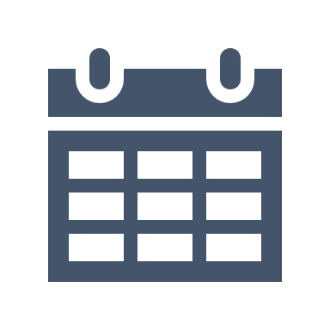 līdz 17.
Jauns samaksas termiņš
Obligātās iemaksas samaksā:
 līdz ceturksnim sekojošā
 mēneša 23.datumam
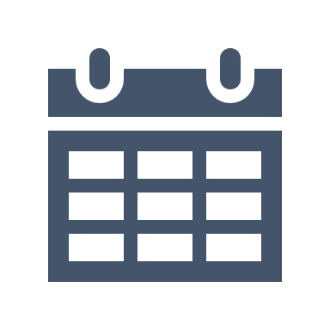 līdz 30.06.2021.
VSAOI
Ja autors veic kā pašnodarbinātais
Minimālas sociālas iemaksas neveic, ja:
Ja autoratlīdzība mēnesī ir < 500 €
vai
Ja autors pie viena vai vairākiem darba devējiem saņem algu > 500 € mēnesī
Iemaksas jāveic, ja
Autors nav darba ņēmējs vai alga < 500 € mēnesī
Maksā no: brīvi izraudzītiem ienākumiem, bet 		  vismaz no 500 € mēnesī
Likme: 31,07 %   (tātad vismaz 155,35 €)
Piemērs
Nodokļi autoram, kas nav darba ņēmējs
Samaksā iedzīvotāju ienākuma nodokli: 20% no ienākuma
Samaksā obligātās iemaksas: 5% no līgum- summas
* 5 % pasūtītājs maksā
no saviem līdzekļiem, papildus līgumsummai
Izmaksā autoram
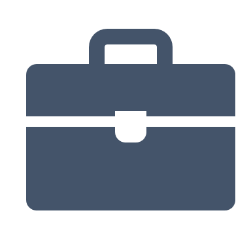 pasūtītājs
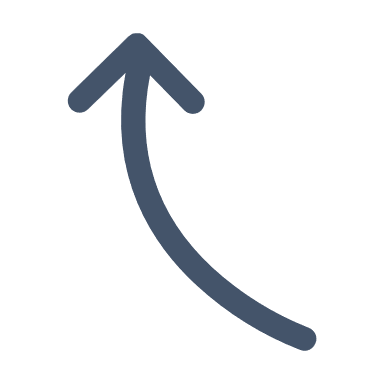 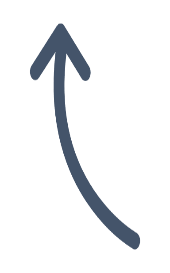 (40 €)*
= 680 €
- 120 €
680 – 155,35
=
524,65 €
paliek autoram
Līgumsumma
800 €
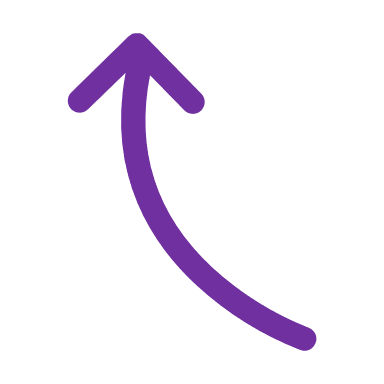 - 200 = 600 €
155,35 €
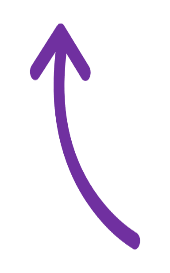 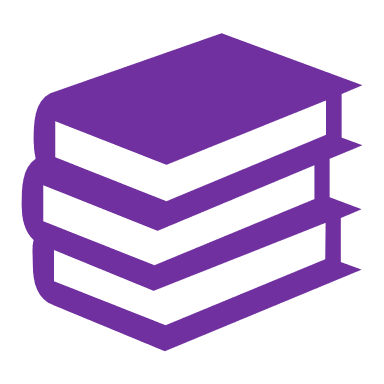 Samaksā obligātās iemaksas: 31,07% no vismaz 500 €,
ja ienākums > 500 € mēnesī un nav algota darba
Aprēķina ienākumu:
 atskaita izdevumus 25% no līgumsummas
autors
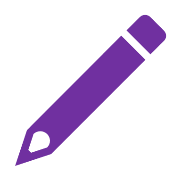 līdz 30.06.2021.
[Speaker Notes: Līgumā noteiktā autoratlīdzība par rakstu žurnālā ir 800 euro.
No tiem atskaita izdevumus 25% apmērā,t.i., 200 euro.
Tā kā ienākums no autoratlīdzības mēnesī ir 600 euro un autors nav darba attiecībās, jāveic obligātās iemaksas 31,07 % apmērā no vismaz 500 euro,t.i., 155,35 euro.
Autoratlīdzības izmaksātājs ietur iedzīvotāju ienākuma nodokli 20 % apmērā, t.i. 120 euro ((800-200)x20%).
Autoratlīdzības izmaksātājs veic obligātās iemaksas 5% apmērā – 40 euro (800x5%).
Kontā autoram 680 (800-120) euro.]
no 01.01.2021.
Neatkarīgi no izvēlētā nodokļu režīma
no 2021. gada visi VID administrētie iekšzemes 
nodokļi jāmaksā vienā vienotajā nodokļu kontā
LV33TREL1060000300000
izmaiņas
no 2021. gada 1. jūlija
3 scenāriji
Saņemt autoratlīdzības no kolektīvā pārvaldījuma organizācijas
Reģistrēties kā saimnieciskās darbības veicējam

(pašnodarbinātais)
Turpināt 
izmantot autoratlīdzību režīmu
3 scenāriji
Autoratlīdzības no    
kolektīvā pārvaldījuma 
organizācijas
Turpināt 
izmantot autoratlīdzību režīmu x
Reģistrēties kā saimnieciskās darbības veicējam
Pieejams līdz 2021.g. beigām
Vairs nepiemēro izdevumu normas
Visus nodokļus maksā pasūtītājs
Mainās likmes
Jāizvēlas starp vispārējo IIN un MUN režīmu
IIN režīmā piemēro izdevumu normas
Visus nodokļus maksā autors
Mainās likmes
Nav būtisku izmaiņu
Pieejams arī pēc 2021.gada
no 01.07.2021.
Saņemot autoratlīdzību no 
kolektīvā pārvaldījuma organizācijas
Nekas nemainās
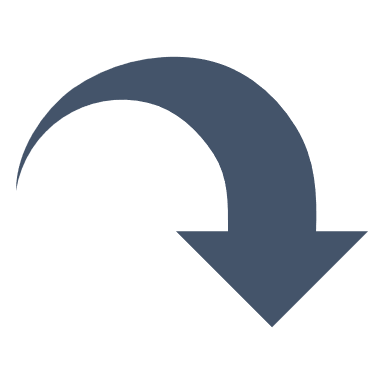 no 01.07.2021.
Saņemot autoratlīdzību no 
kolektīvā pārvaldījuma organizācijas
No ienākuma, kas samazināts par nosacīto izdevumu normu 25% vai 50% apmērā, ietur IIN, piemērojot 20% likmi
Nodokli samaksā līdz ienākuma izmaksas mēnesim sekojošā mēneša 23.datumam
Autoram nav jāreģistrējas kā saimnieciskās darbības veicējam
Ja nepieciešams, autors piemaksā IIN ar gada ienākumu deklarāciju, piemērojot IIN progresīvās likmes
Ienākums netiek ietverts maksātāja saimnieciskās darbības ienākumos
no 01.07.2021.
Turpinot izmantot 
autoratlīdzību režīmu
Iedzīvotāju ienākuma nodokli maksā pasūtītājs no pilnas līguma summas - nepiemēro izdevumu normas:
ja autoratlīdzība < 25 000 €: 25 % likme
ja autoratlīdzība > 25 000 €: 40 % likme

Pasūtītājs:
nodokli samaksā līdz nākamā (pēc izmaksas) mēneša      23. datumam (bija 5.datums)
paziņo VID par autoram izmaksāto līdz nākamā              (pēc izmaksas) mēneša 15. datumam (nemainīgi)
no 01.07.2021.
Turpinot izmantot 
autoratlīdzību režīmu
* kas ieturēts, piemērojot 25 % un 40 % likmi
Turpinot izmantot 
autoratlīdzību režīmu
Piemērs
Nodokļi autoram, kas nav darba ņēmējs
Samaksā iedzīvotāju ienākuma nodokli: 25% no līgum- summas (nevis no ienākuma)
Vairs nemaksā obligātās iemaksas bija 5% no līgum- summas
Izmaksā autoram
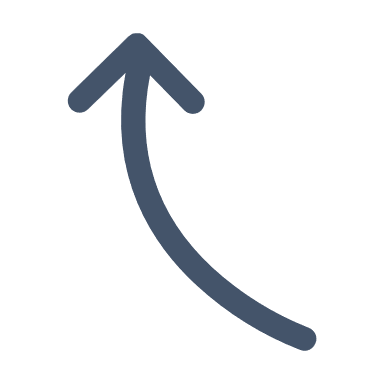 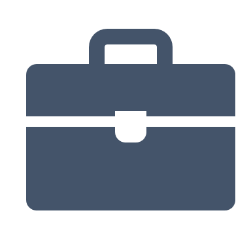 pasūtītājs
600 €
autoram paliek
- 200 €
= 600 €
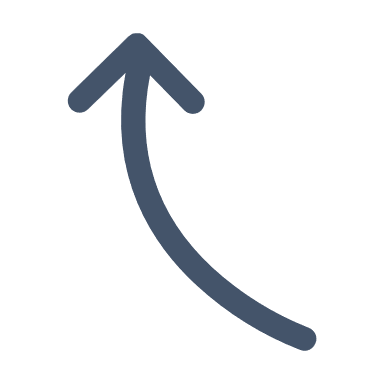 Līgumsumma
800 €
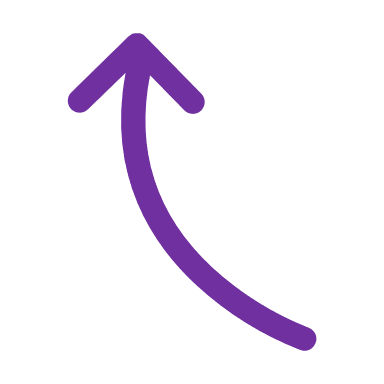 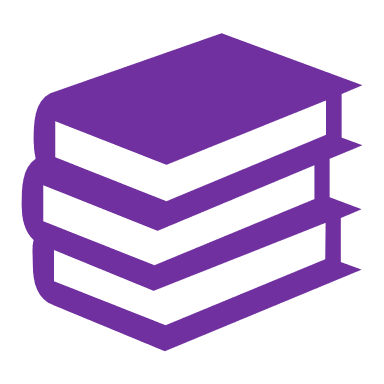 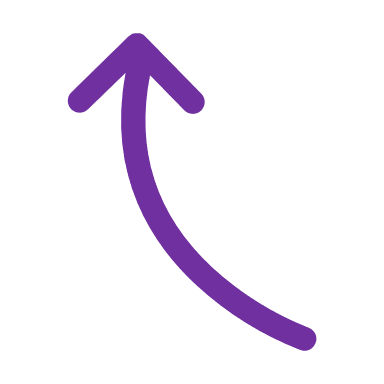 Vairs nav jāveic papildu obligātās iemaksas

bija 31,07% 
no vismaz 500 €
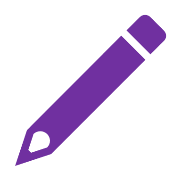 autors
[Speaker Notes: 2.piemērs.
Līgumā noteiktā autoratlīdzība par rakstu žurnālā ir 800 euro.
Izmaksātājs ietur nodokli (IIN) izmaksas vietā (nepiemērojot izdevumu normas) 200 euro (800x25%).
Papildus obligātās iemaksas autors neveic.
Kontā autors saņem 600 euro (800-200).]
no 01.07.2021.
Deklarācijasiesniegšana
Turpinot izmantot 
autoratlīdzību režīmu
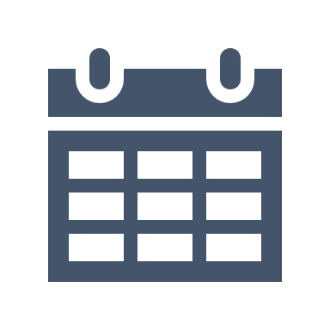 2021. gada autoratlīdzības saņēmēja deklarāciju
iesniedz līdz 28.02.2022.
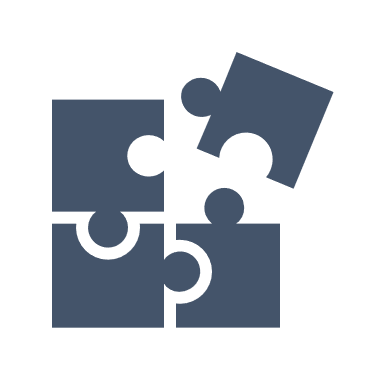 Sagatave ar VID jau esošajiem datiem būs pieejama EDS 
dati no pasūtītāju ziņojumiem nākamajā mēnesī pēc izmaksas
autors papildina, ja nepieciešams 
(ja pasūtītājs nodokli nav samaksājis, autoratlīdzības izmaksājuši vairāki pasūtītāji vai autoratlīdzības ienākums gūts ārvalstīs)
no 01.07.2021.
Turpināt izmantot 
autoratlīdzību režīmu
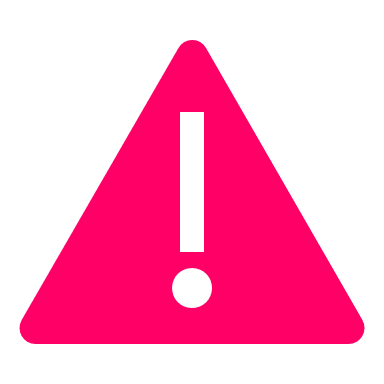 Ja autors deklarāciju neiesniedz
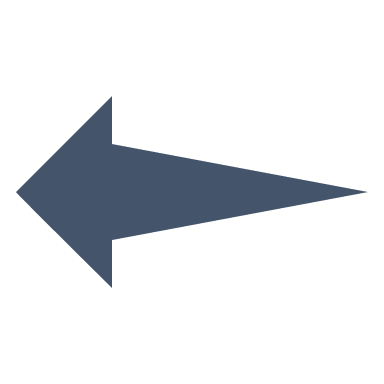 VID līdz 05.03.2022. aprēķinās nodokli no saviem datiem un paziņos to autoram EDS

Ar šo paziņošanu VID uzskata, ka deklarācija ir iesniegta
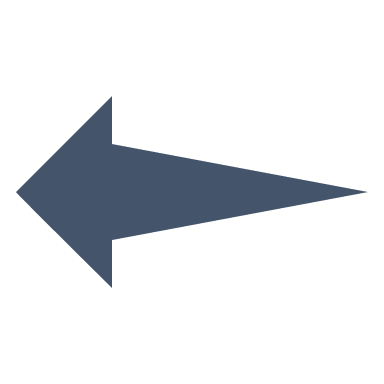 Aprēķināto IIN jāsamaksā līdz 23.06.2022.
no 01.07.2021.
Turpinot izmantot 
autoratlīdzību režīmu
Iedzīvotāja
gada ienākuma
deklarācija
≠
Autoratlīdzības
saņēmēja 
deklarācija
no 01.07.2021.
Turpinot izmantot 
autoratlīdzību režīmu
2021.gada otrā pusgada deklarācijā, kurā deklarē autoratlīdzības, nepiemēro:
attaisnotos izdevumus
autoratlīdzības izdevumu normas
diferencēto neapliekamo minimumu 
atvieglojumus

Deklarācijā deklarētie ienākumi netiks ietverti gada ienākumu deklarācijā – kopējā ar nodokli apliekamajā ienākumā, kuram tiek piemērota progresīvā nodokļa likme
no 01.07.2021.
Turpinot izmantot 
autoratlīdzību režīmu
Piemērs
Ja lieli ienākumi un vairāki pasūtītāji
Turpinot izmantot 
autoratlīdzību režīmu
Līgums A ar autoratlīdzību 18 900 € 2021. gadā
Atlīdzību izmaksā 5 maksājumos, katrs 3780 €
Pasūtītājs A no pilnas summas (neatskaitot izdevumu normu) ietur IIN 4725 €  
		(3780 x 25%=945, 945 x 5=4725)

Līgums B ar autoratlīdzību 12 000 € 2021. gadā
Atlīdzību izmaksā 3 maksājumos, katrs 4000 €
Pasūtītājs B no pilnas summas (neatskaitot izdevumu normu) ietur IIN 3000 € 
		(4000 x 25%=1000, 1000 x 3=3000)
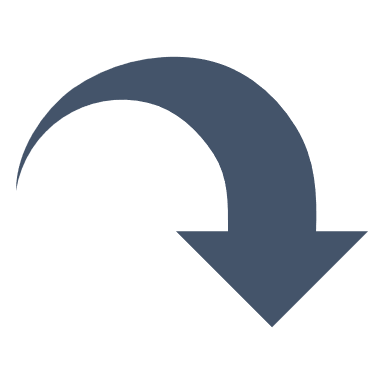 no 01.07.2021.
Ja lieli ienākumi un vairāki pasūtītāji
Turpinot izmantot 
autoratlīdzību režīmu
Autora deklarācijā par 2021. gadu:
18 900 + 12 000 = 30 900 € autoratlīdzības ienākums
30 900 - 25 000 = 5900 € pārsnieguma daļa (virs 25000)
IIN aprēķins:
25 000 x 25% = 6250 € 
5900 x 40% = 2360 €
Kopā IIN = 8610 €
Faktiski pasūtītāji A un B samaksājuši:
7725 € = 4725+3000, jo piemēroja tika 25% likmi
Autoram pēc deklarācijas jāpiemaksā:
885 € (8610-7725)
no 01.07.2021.
no 01.07.2021.
Reģistrējoties kā saimnieciskās darbības veicējam
2 režīmi
Iedzīvotāju ienākuma nodokļa maksātājs vispārējā režīmā
Mikrouzņēmuma nodokļa maksātājs
no 01.07.2021.
Reģistrējoties kā saimnieciskās darbības veicējam
IIN maksātājs vispārējā režīmā
IIN rēķina gada ienākumu deklarācijā

Atskaita izdevumus:
Nosacītā izdevumu norma 25 % vai 50 % no autoratlīdzības (nav jāpamato)
				vai
Faktiskie izdevumi 								      (jāpamato ar čekiem, kvītīm, rēķiniem)
no 01.07.2021.
Reģistrējoties kā saimnieciskās darbības veicējam
IIN maksātājs vispārējā režīmā
Piemēro progresīvo IIN likmi
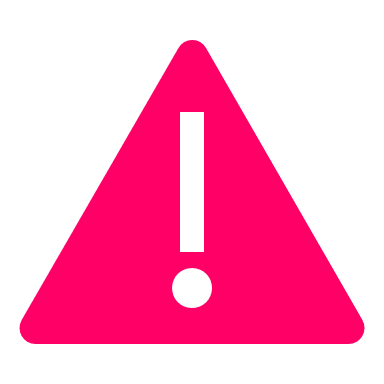 IIN maksā pats autors (to vairs nedarīs pasūtītājs!)
no 01.07.2021.
Reģistrējoties kā saimnieciskās darbības veicējam
IIN maksātājs vispārējā režīmā
Valsts sociālās apdrošināšanas obligātās iemaksas (VSAOI):
Ja ienākums mēnesī ≥ 500 € 
(LV noteiktā minimālā alga)
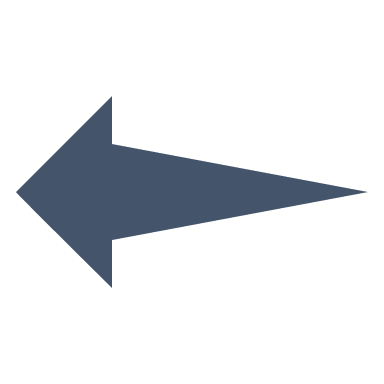 VSAOI rēķina no vismaz 500 €
bet var brīvi izvēlēties vairāk
no 01.07.2021.
Reģistrējoties kā saimnieciskās darbības veicējam
IIN maksātājs vispārējā režīmā
(ienākums) = (ieņēmumi) – (nosacītie izdevumi par autora darba radīšanu)




(ienākums) = (ieņēmumi) – (faktiskie izdevumi)
25 % vai 50 % no ieņēmuma
no 01.07.2021.
Reģistrējoties kā saimnieciskās darbības veicējam
IIN maksātājs vispārējā režīmā
Papildu VSAOI pensiju apdrošināšanai: 10 %
Rēķina no starpības starp 
(faktiskajiem ienākumiem) un (ienākumiem, no kā samaksāts pilnais VSAOI) 
Ja ienākumi mēnesī < 500 € (tātad pilnais VSAOI nav jāmaksā) 
			 VSAOI pensiju apdrošināšanai jāmaksā
no 01.07.2021.
Reģistrējoties kā saimnieciskās darbības veicējam
MUN maksātājs
MUN maksā no samaksas (bruto ieņēmumiem) uz ceturkšņa deklarāciju pamata

MUN likmes 2021. gadā:
apgrozījumam < 25 000 € – 25%
apgrozījumam > 25 000 € – 40% 

MUN sadala: VSAOI – 80%, IIN – 20%
no 01.07.2021.
Reģistrējoties kā saimnieciskās darbības veicējam
Noteiktas minimālās iemaksas, kas visiem jāsasniedz, ja ienākums <1500 € ceturksnī

Katram cilvēkam aprēķina VSAA, likme 10 %

Lai noteiktu, vai minimālās iemaksas ir veiktas minimālajā apmērā, VSAA summē: 
visus darba ņēmēja ienākumus, kas nopelnīti, strādājot pie visiem darba devējiem
pašnodarbinātā deklarētos saimnieciskās darbības ienākumus
Piemērssociālo iemaksu aprēķinam
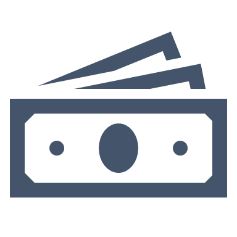 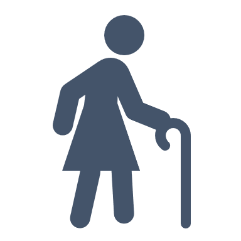 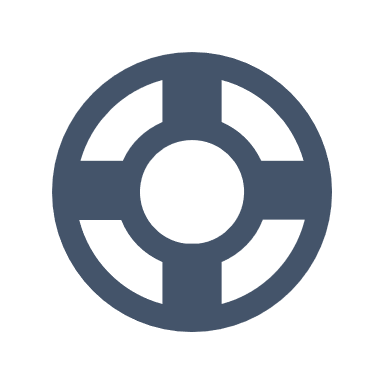 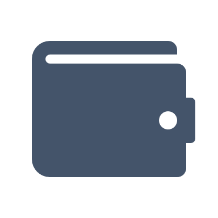 Jaunums!
VSAOI
minimālās iemaksas 10%
Pensiju VSAOI
10 %
Ienākums
(objekts, no kā rēķina VSAOI)
Pilnās VSAOI
37,01 %
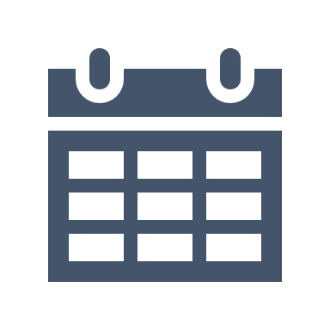 Līgum-summa
Samaksā VSAOI 210,35 €
pēc pašnodarbinātā ziņojuma 17.oktobrī
Aprēķina VSAA
Apc VSAA
no 01.07.2021.
Reģistrējoties kā saimnieciskās darbības veicējam
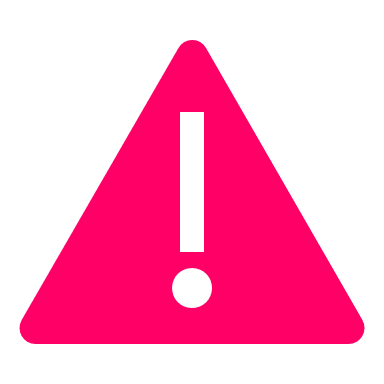 Minimālās iemaksas var neveikt, ja
Pašnodarbinātais (kurš nav vienlaikus darba ņēmējs) prognozē, ka ienākums nesasniegs 1500 € ceturksnī
				un
iesniedz VID iesniegumu par nākamā ceturkšņa plānotajiem ienākumiem:
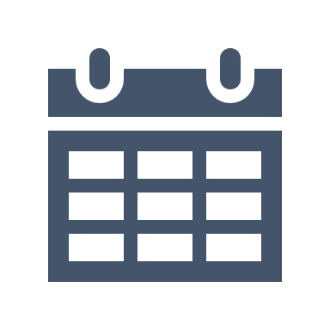 līdz 15. jūlijam par 2021.gada III ceturksni
līdz 15. oktobrim par 2021.gada IV ceturksni
no 01.07.2021.
Reģistrējoties kā saimnieciskās darbības veicējam
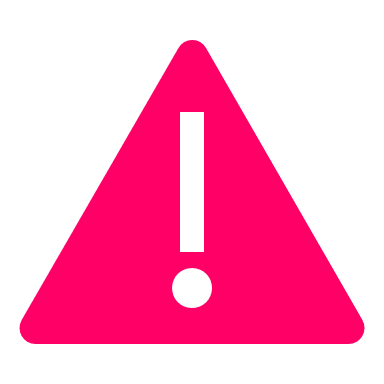 Minimālās iemaksas var neveikt, ja
Iesniegumu aizpilda brīvā formā EDS sadaļā Sarakste ar VID

Ja ir iesniegums, tad VSAA minimālās iemaksas neaprēķina
no 01.07.2021.
Reģistrējoties kā saimnieciskās darbības veicējam
Ja autors neiesniedz VID iesniegumu par nākamajā ceturksnī plānotajiem ienākumiem un nav veicis iemaksas vismaz no 1500 € ceturksnī
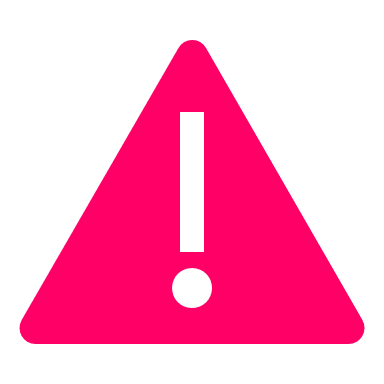 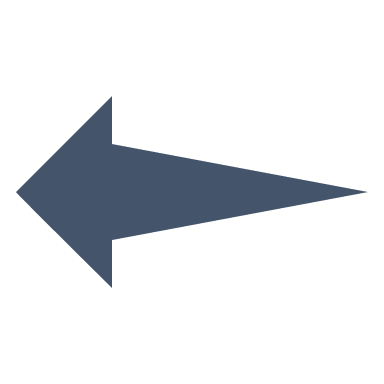 VSAA līdz 20.12.2021. un 20.03.2022 aprēķina minimālās iemaksas, kas autoram papildus jāveic
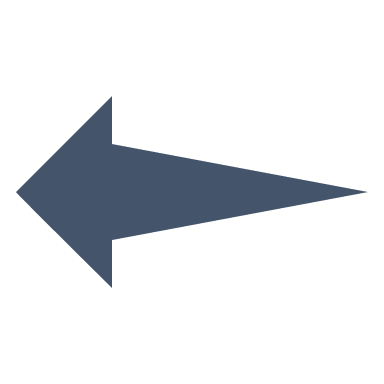 VSAA paziņo VID un VID 
informē autoru EDS
Pašnodarbinātais:

kurš ieguvis radošās personas statusu * 
		un 
kura VSAOI objekts (ienākumi) gadā ir < 6000 €

minimālo VSAOI veikšanai var lūgt finanšu atbalstu 
Valsts kultūrkapitāla fonda Radošo personu atbalsta pasākumu programmā
* atbilstoši Radošo personu statusa un profesionālo radošo organizāciju likuma 12. pantam
Autoratlīdzības režīmā
IIN maksātājs vispārējā režīmā
MUN maksātāja
režīmā
Piemērsja autors saņem ceturksnī 3060 € dažādos režīmos
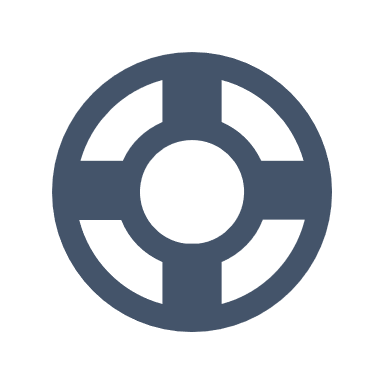 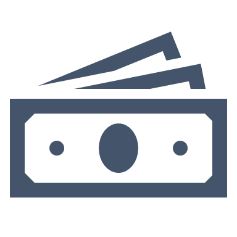 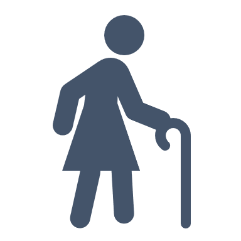 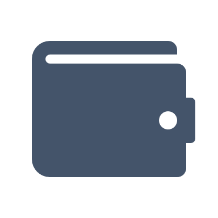 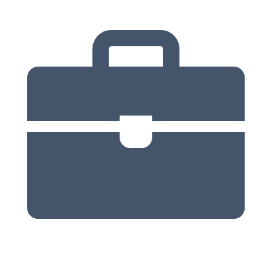 IIN 
maksātājs
vispārējā 
režīmā
Pilnās VSAOI
37,01 %
Pensiju VSAOI
10 %
Ienākums
(objekts, no kā rēķina VSAOI)
Līgum-summa
~IIN
20%
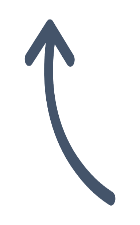 Samaksā pēc deklarācijas no 01.03.-01.06.
Samaksā VSAOI 258,35  €
pēc pašnodarbinātā ziņojuma 17.oktobrī
Apc VSAA
Autoram paliek 2547,32 €
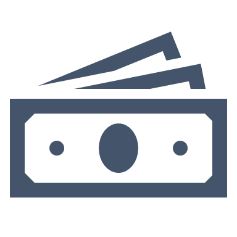 Autoratlīdzības režīmā
Līgum-summa
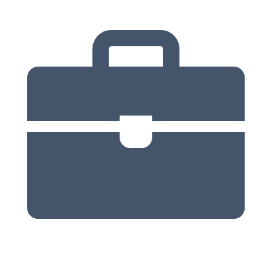 ~IIN
25%
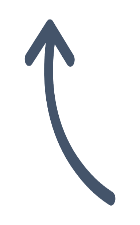 Samaksā pasūtītājs
Autoram paliek 2295 €
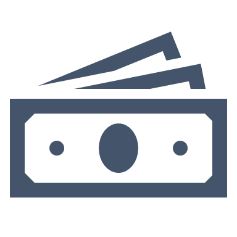 MUN režīmā
Līgum-summa
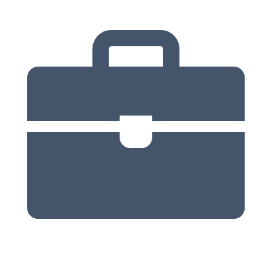 ~MUN
25%
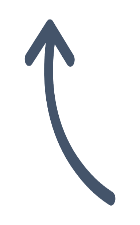 Samaksā pēc MUN deklarācijas līdz 15.01.
Autoram paliek 2295 €
līdz 30.06.2021.
Ja līgums noslēgts 2020. gadā,
atbilstoši tam 
arī 2021. gadā piemēro 2020. gada 
IIN un VSAOI likmes un samaksas kārtība
Saimnieciskās darbības ieņēmumu konts
No 2022. gada
Vispārīgie nosacījumi tiks iekļauti likumā “Par nodokļiem un nodevām”
Speciālie nosacījumi - konkrētā nodokļa likumā (sākotnēji MUN režīmā)
Plānots, ka kontam varēs pieteikties fiziskās personas - saimnieciskās darbības veicējs, ja:
- nav nodarbināti darbinieki un 
- nav PVN maksātājs

Cilvēks ieskaitīs visus saimnieciskās darbības ieņēmumus šajā kontā, nodokļu deklarācijas VID nebūs jāsniedz
izmaiņas
no 2022. gada 1. janvāra
3 scenāriji
Saņemt autoratlīdzības no kolektīvā pārvaldījuma organizācijas
Reģistrēties kā saimnieciskās darbības veicējam

(pašnodarbinātais)
Nereģistrēties 
un nodokļus maksāt kā no uzņēmuma līguma
3 scenāriji
Autoratlīdzības no    
kolektīvā pārvaldījuma 
organizācijas
Nereģistrēties 
un nodokļus maksāt kā no uzņēmuma līgumax
Reģistrēties kā saimnieciskās darbības veicējam
Nodokļi kā no algas darbiniekam uzņēmumā
Visus nodokļus maksā pasūtītājs
Vispārējai IIN vai MUN režīms
IIN režīmā piemēro izdevumu normas
Visus nodokļus maksā autors
Mainās likmes
Nav būtisku izmaiņu
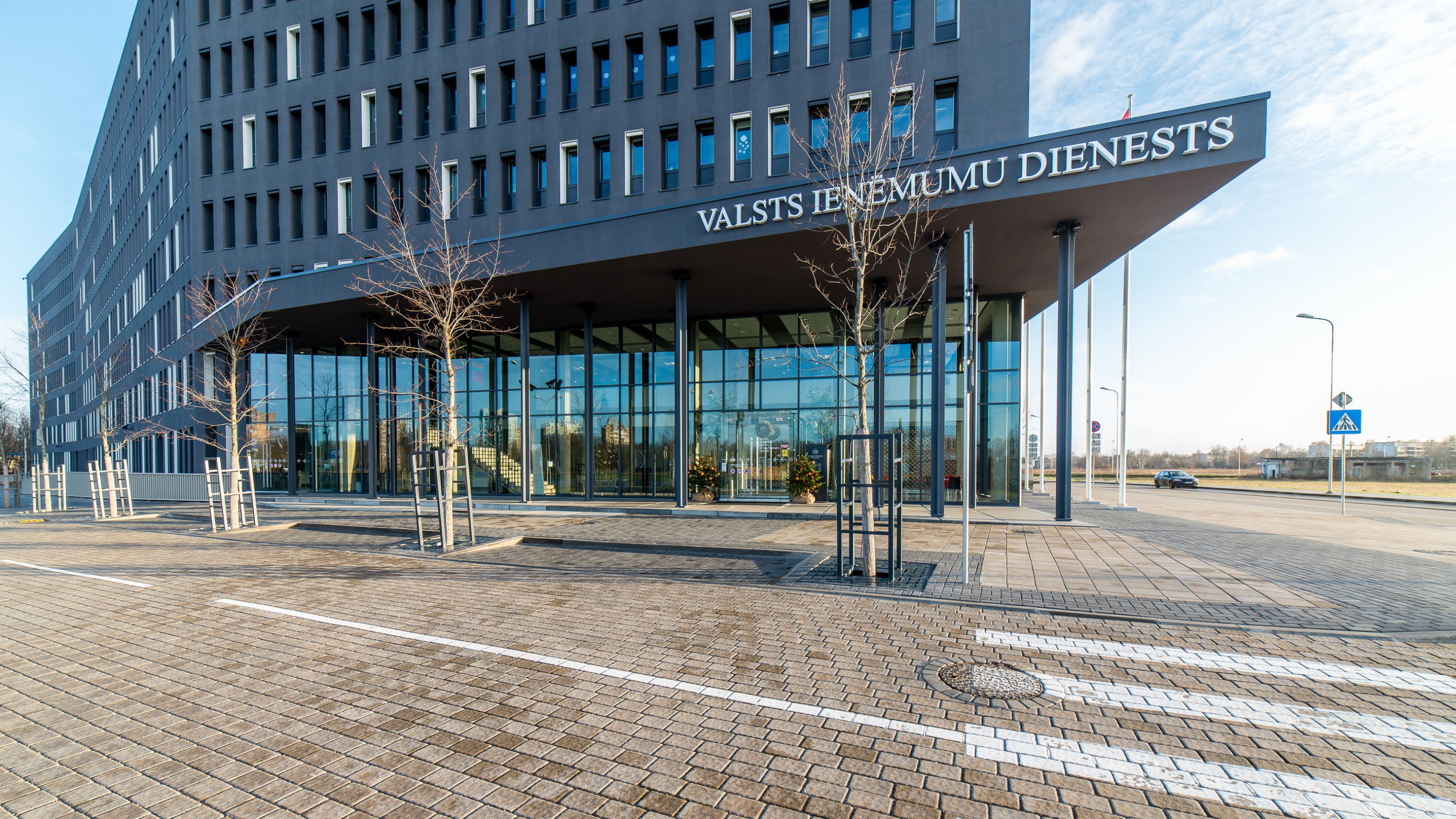 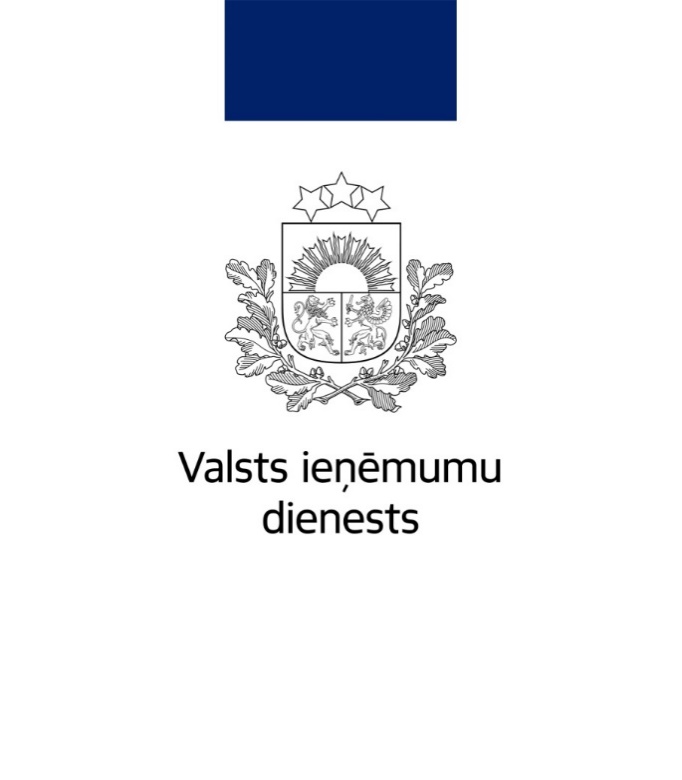 Paldies!